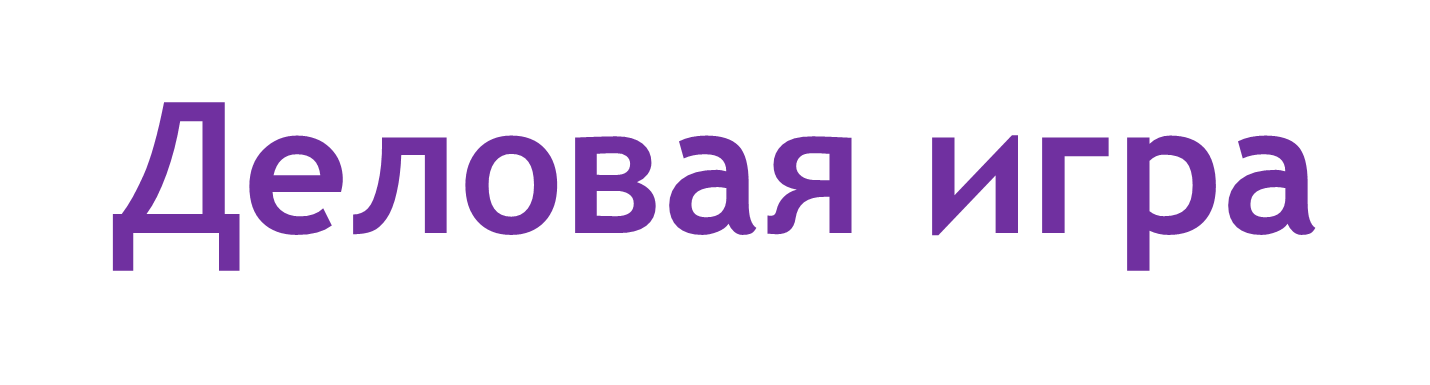 Кондратьева Ирина Геннадьевна  МБДОУ №3
Работаем по ФГТ
«Кто постигает новое, лелея старое, тот может быть учителем…»
                                 Конфуций
Не бойся идти не           туда - бойся никуда не идти
«Этот мир как эхо в горах: если мы отдаём любовь, то любовь возвращается.»
Нет непреодолимых трудностей.
Есть те, что лень преодолевать…
А ведь белые полосы, как правило всегда длиннее чёрных!...
Не бойтесь пробовать… иначе вы никогда не узнаете того, что вы могли бы совершить.
Кто хочет добиться цели – ищет возможности, кто не хочет – ищет оправдания.
Чтобы добиться цели, надо, прежде всего, идти!!!
Не паникуйте это поможет в самых безвыходных ситуациях
Вам не нужно быть великим, чтобы начать. Вам просто следует начать, чтобы стать великим.
Иногда чёрная полоса становится взлётной…
В моём словаре нет слова «невозможно»
                                            Наполеон Бонапарт.
Ты счастлив не потому, что всё хорошо, а потому, что ты счастлив.
Помни! Пряча от наших проблем голову в кустах, мы оставляем незащищёнными другие места
Не дай трудностям сломать тебя
То, что ты видишь. Во многом зависит от того, как ты смотришь.
Не думай что можешь…Знай…!
Задания
«Найди правильный ответ»
ответ
Сколько образовательных областей выделено в ФГТ в качестве структуры обязательной части основной общеразвивающей программы ДОУ:

          5         7         10
10
Содержание дошкольного образования по ФГТ включает в себя 4 направления развития детей. Выберите правильные ответы
Физическое                       Коммуникативное

                            Социально-
                            личностное

Познавательно-                    Художественно-
речевое                                   -эстетическое
Кто является объектом педагогики?
Воспитатель
                                   
                                   Ребёнок


     Родители
Сколько времени отводиться в ходе режимных моментов в соответствии с СанПиН на утреннюю гимнастику детей 4-5 лет?
1) 5 минут;
2) 10 минут;
3) 8 минут;
4) 15 минут;

                                                 8 минут
Сколько времени должны занимать в ходе прогулки подвижные игры и физические упражнения у детей6-7 лет?
1) 30 минут;
2) 25 минут;
3) 20 минут;
4) 40 минут.


                                                       30 минут
При росте от 850 до 1000мм группа мебели соответствует:
1) 0;
        2) 1;
        3) 2;
        4) 00;
                                  о
Требования к структуре основной общеобразовательной программы дошкольного образования пункте 2.4.ФГТ говорится о:
Содержании работы по освоению детьми         образовательных областей; 

Учёте принципа интеграции в соответствии с возрастными особенностями и возможностями детей;

3)Комплексном подходе к системе мониторинга достижений детьми планируемых результатов освоения Программы;

Содержание образовательной области «Труд».
Документ, обеспечивающий права ребёнка на качественное и доступное дошкольное образование в стране
Конституция;
Семейный кодекс;
Закон Роcсийской Федерации «об образовании»;
Конвенция о правах ребёнка
Что такое инвариативная часть основной общеобразовательной программы
-Обязательная часть основной программы ДОУ, которая должна быть реализована в любом учреждении дошкольного образования.
Назовите направления развития ребёнка
Всего 4 направления
Социально-личностное;
Физкультурно-оздоровительное;
Познавательно-речевое;
Художественно-эстетическое.
В какой из образовательных областей стоит задача по формированию осторожного отношения к потенциально опасным для человека и окружающего мира природы ситуациям?
«Безопасность»
В какой из образовательных областей решается задача развития игровой деятельности детей?
«Социализация»
В какой образовательной области решается задача формирования патриотических чувств, чувства принадлежности к мировому сообществу?
«Социализация»
В какой из образовательных областей решается задача сенсорного развития ребёнка?
«Познание»
В какой образовательной области решается задача практического овладения воспитанниками нормами речи?
«Коммуникация»
В какой из образовательных областей решается задача формирования целостной картины мира, в том числе первичных ценностных представлений?
«Художественная литература»
«Перед человеком к разуму три пути: 
1.Путь размышления- 
-Самый благородный;
2.Путь подражания-
-Самый лёгкий;
3.Путь личного опыта-
-Самый тяжёлый путь»
                                         Конфуций.
Благодарю за внимание
Хорошего настроения